Challenges and Opportunities in Charm from Lattice QCD
王伟
上海交通大学
粲强子物理研讨会
 2024年5月9日 郑州
Charm
2
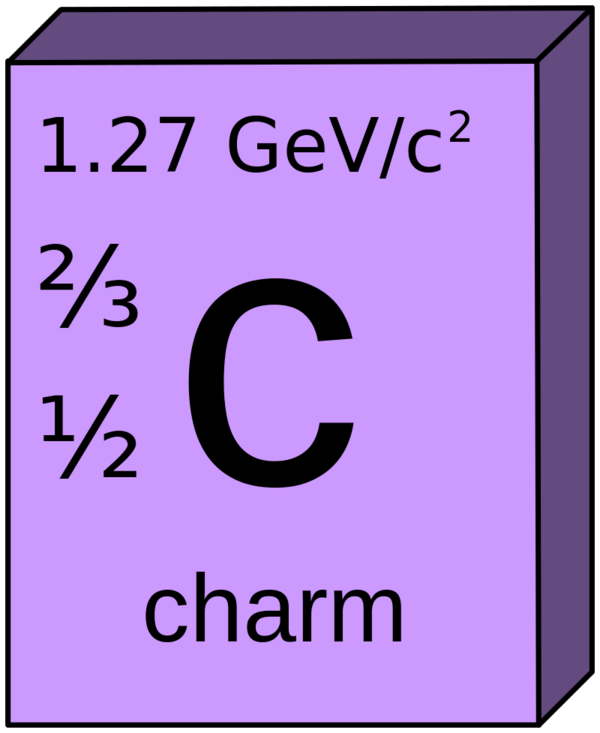 Charm
3
4. GIM cancellations in charm sector:
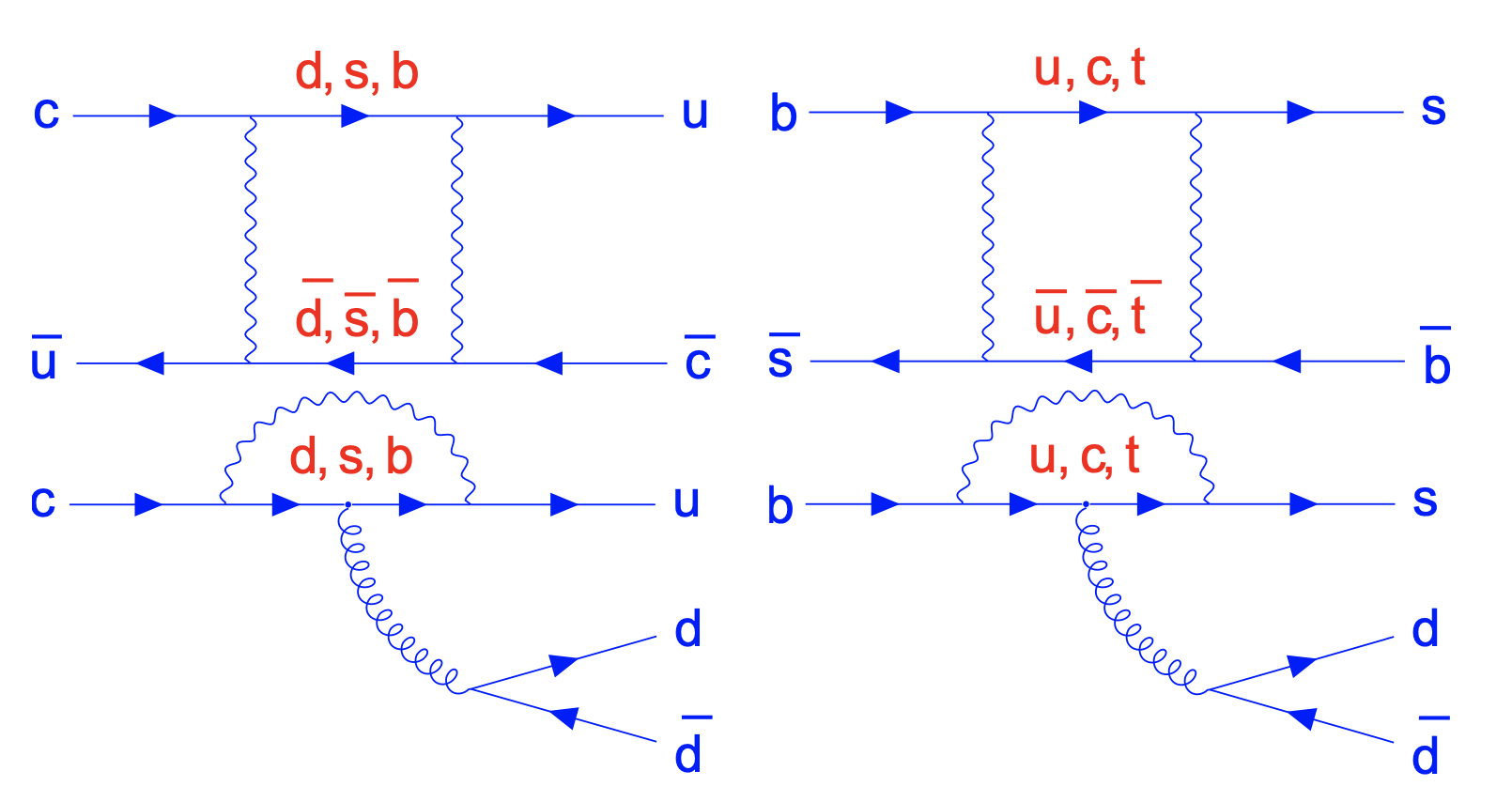 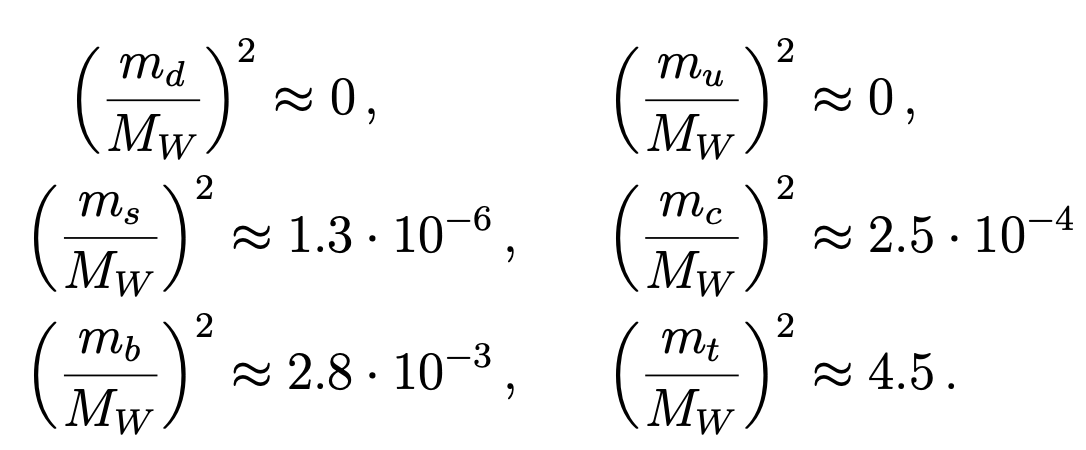 Lenz, Wilkinson, Ann.Rev.Nucl.Part.Sci. 71 (2021) 59-85
Theoretical Tools for Charm
4
Flavor SU(3) symmetry
HQE/Factorization
Models: Quark  model
QCD sum rules
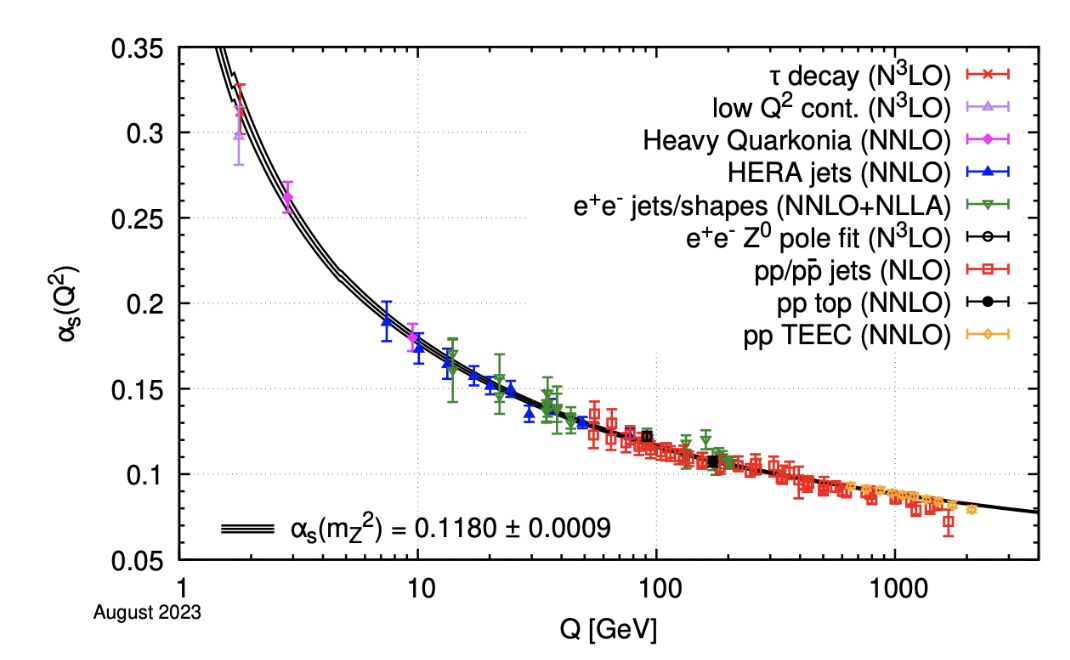 Rescattering
Lattice QCD
…
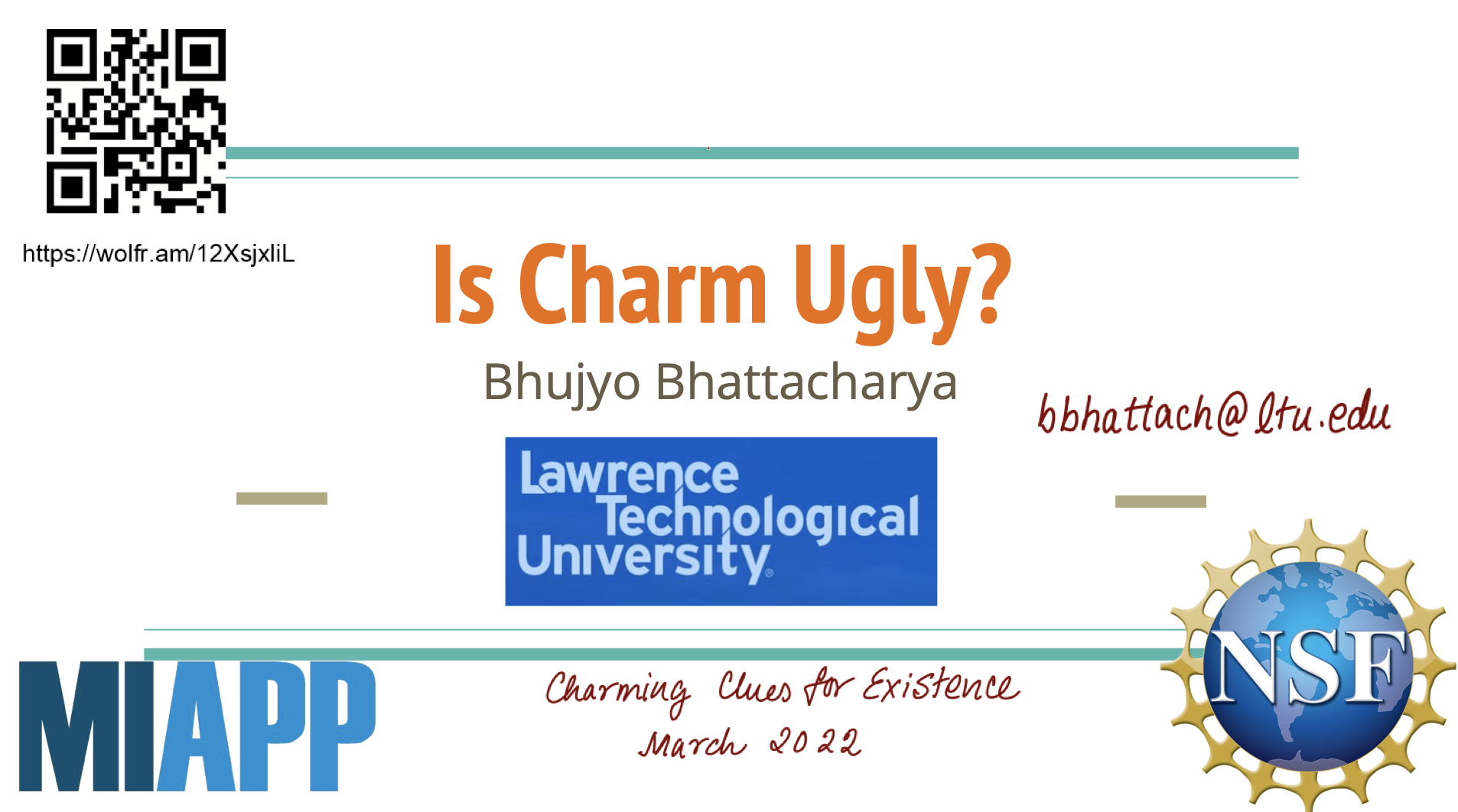 Lattice QCD
6
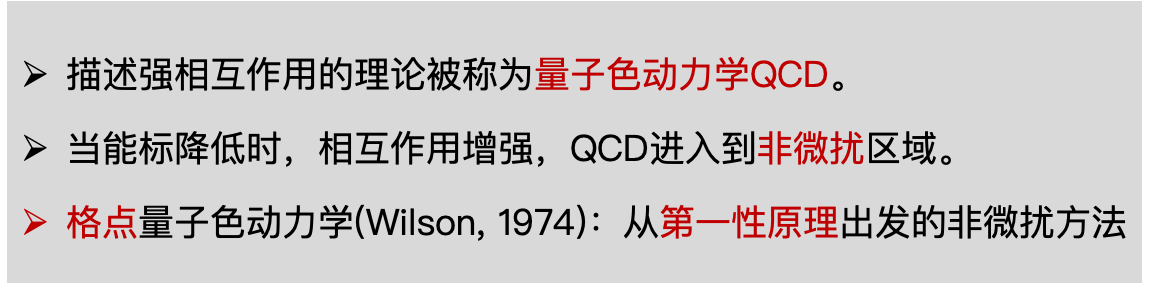 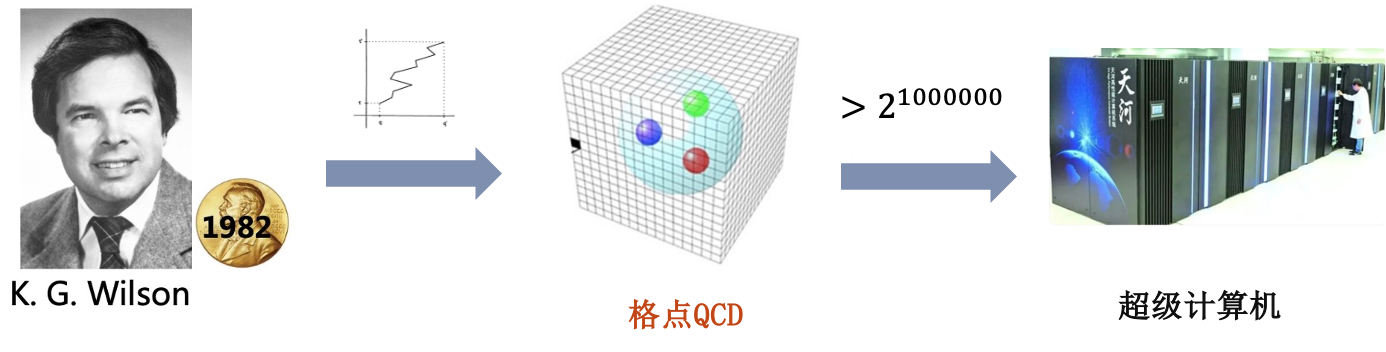 Lattice QCD
7
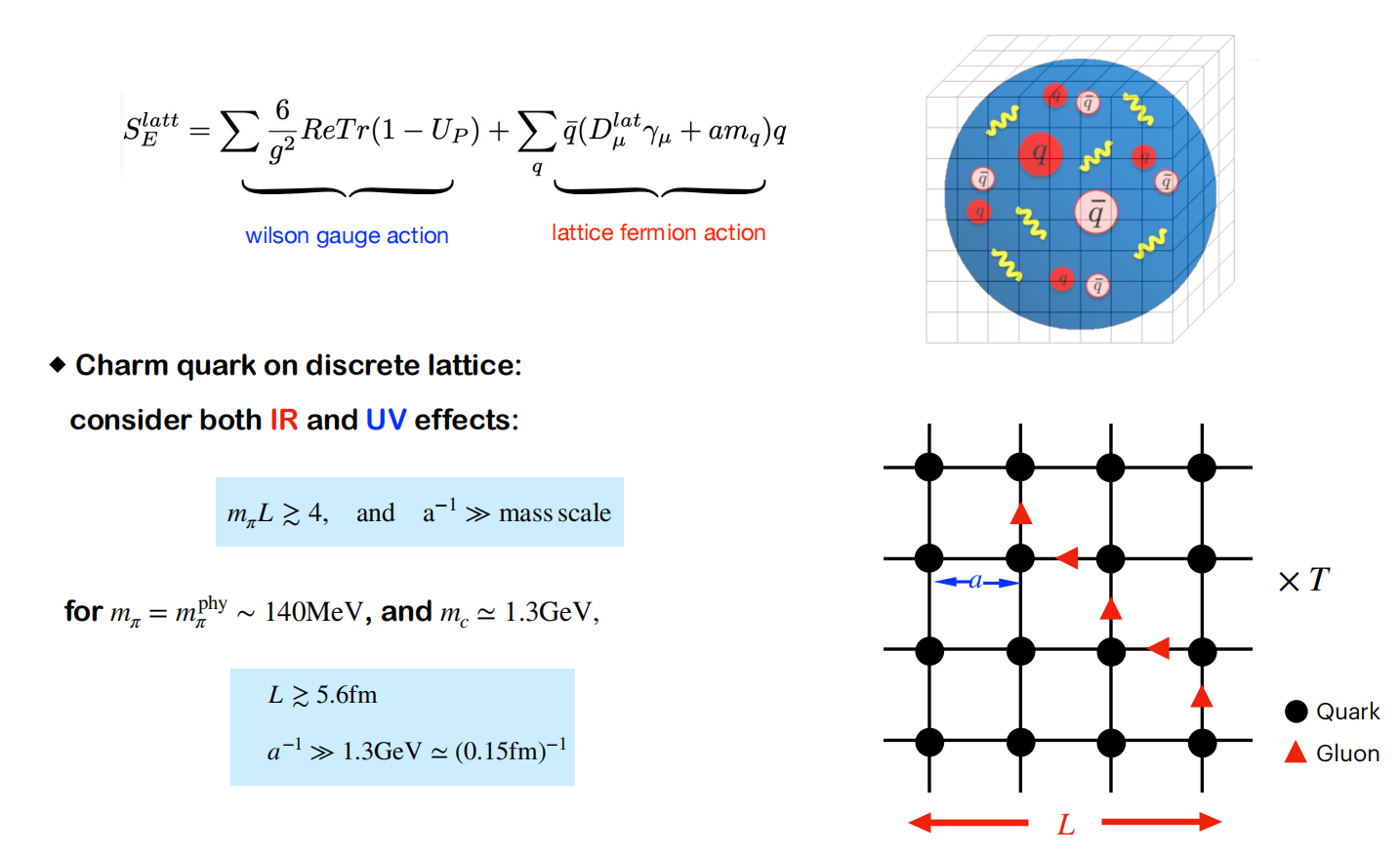 Challenges
8
Difficult to study on lattice QCD:
Nonleptonic decays
Semi-leptonic decays into a scalar meson
D-Dbar mixing
…
Challenges and Opportunities
Mass
Decay Constant and Radiative/Leptonic decay rate
Form factors
Lifetime
LCDAs
Inclusive decay rates
Challenges and Opportunities
10
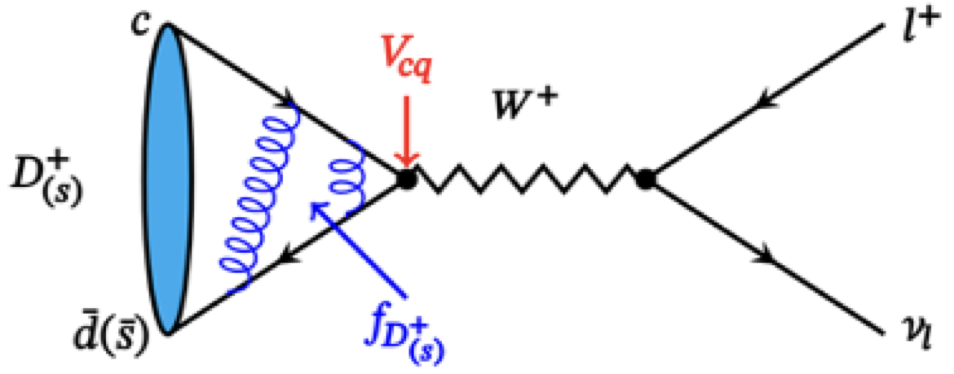 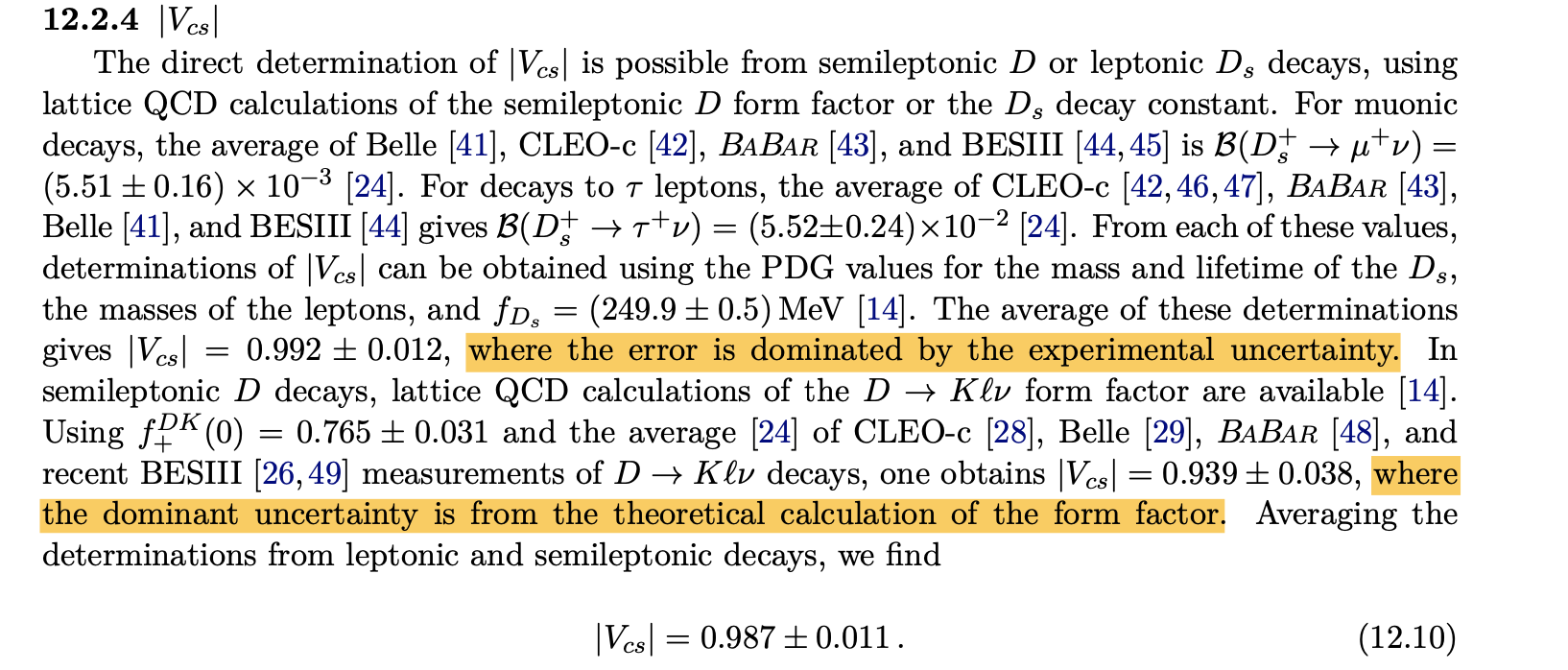 PDG2021
QED corrections in leptonic D decays
11
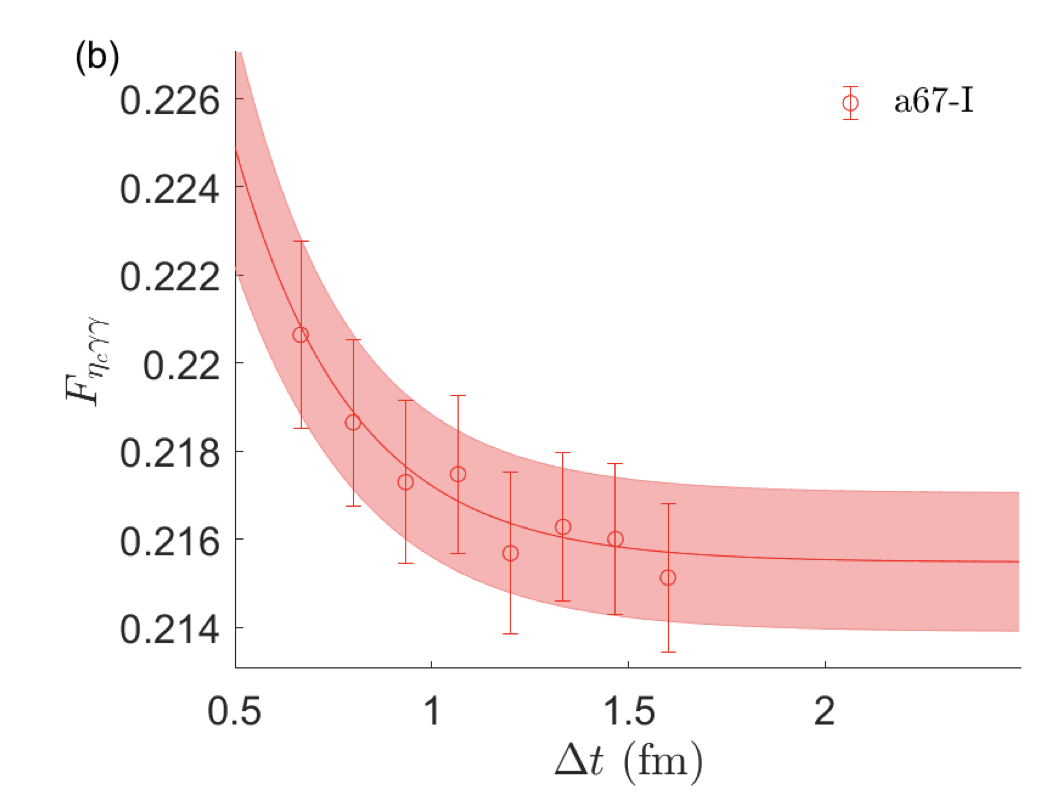 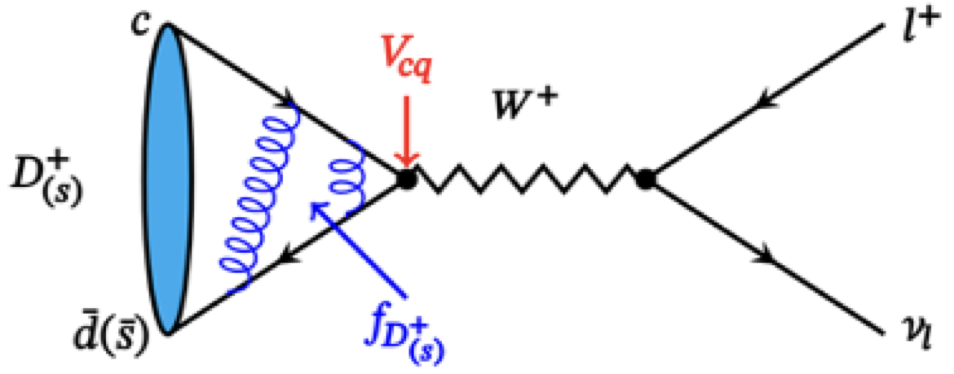 Meng, et.al., Sci.Bull. 68 (2023) 1880-1885
Challenges and Opportunities
12
Recent Form factors on Lattice QCD
Challenges and Opportunities
13
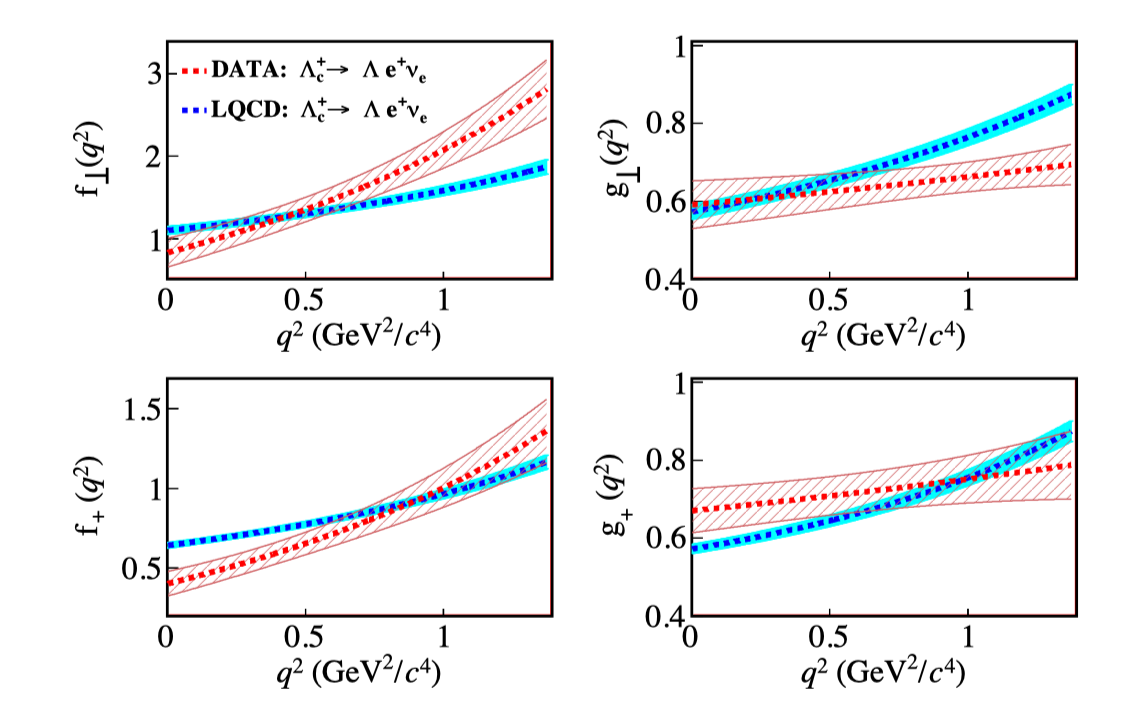 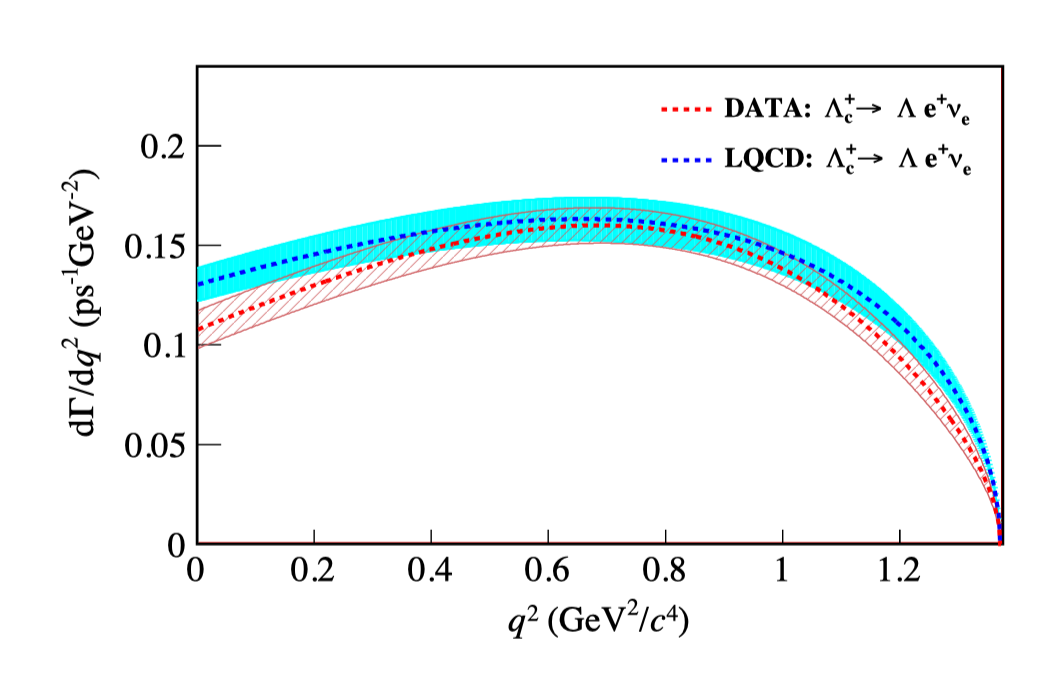 no clear difference is observed within uncertainties for the resulting differential decay rate
the dependences of measured FFs show different kinematic behavior compared to those predicted from LQCD calculations.
BESIII: 2207.14149
LQCD: S. Meinel, PRL118, 082001 (2017)
Challenges and Opportunities
14
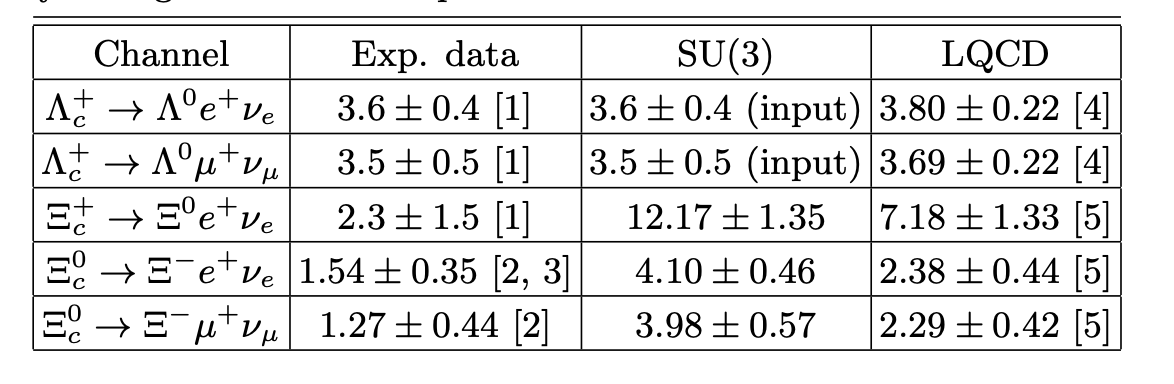 1. PDG/PTEP 083C01 2020 
2. Belle, 2103.06496/PRL 2021
3. ALICE, 2105.05187/PRL 2021
4. S. Meinel, 1611.09696/PRL 2017
5. Q.A.Zhang, et.al., 2103.07064/CPC 2022
F. Huang, et.al, 2110.04179/PLB 2021
Large SU(3) breaking, but difficult to understand from LQCD
Challenges and Opportunities
15
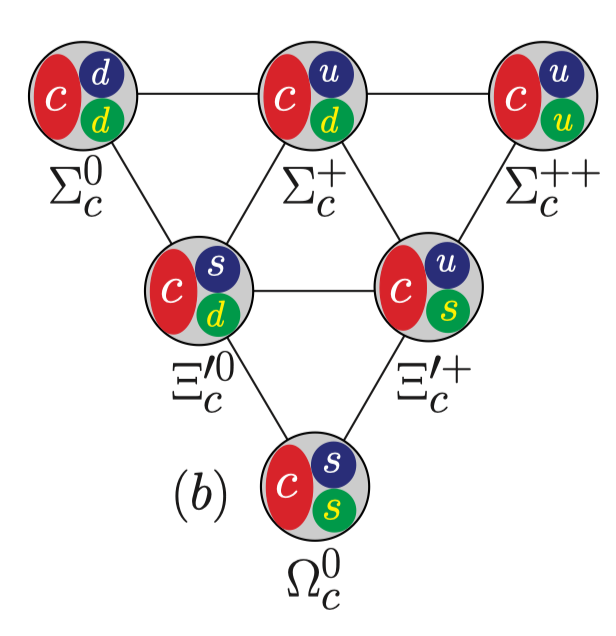 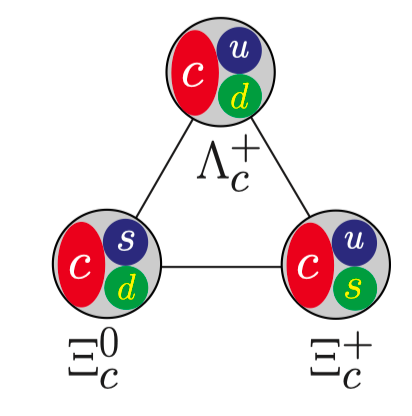 A number of decay form factors are yet to be explored!
Challenges and Opportunities
16
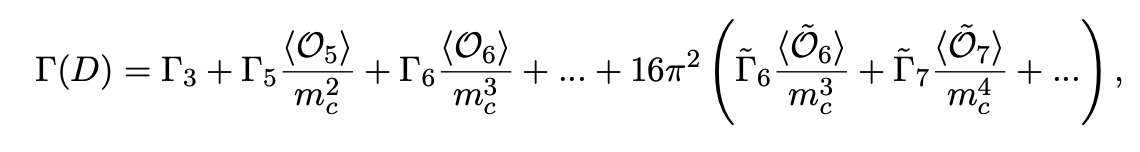 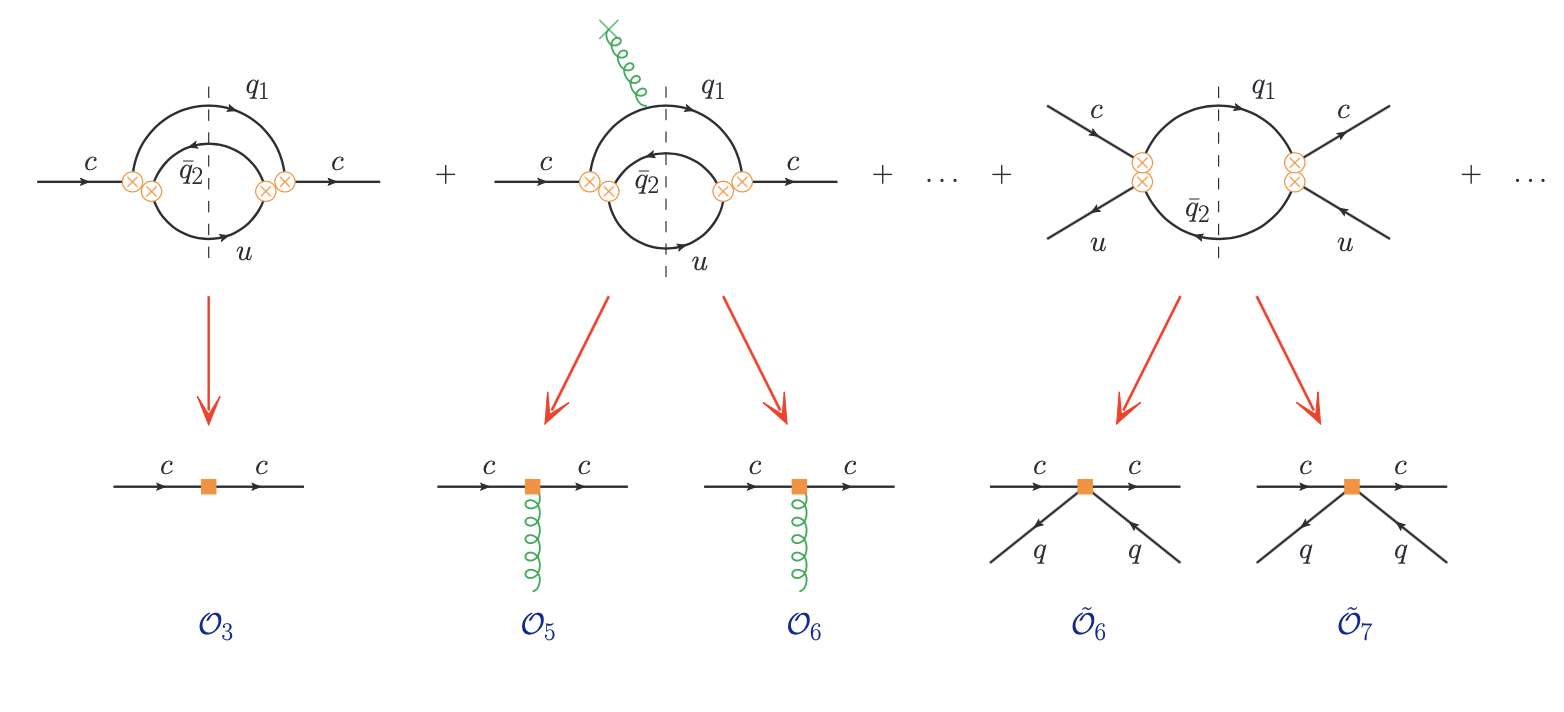 Lifetime of charmed hadrons are described by OPE
Challenges and Opportunities
17
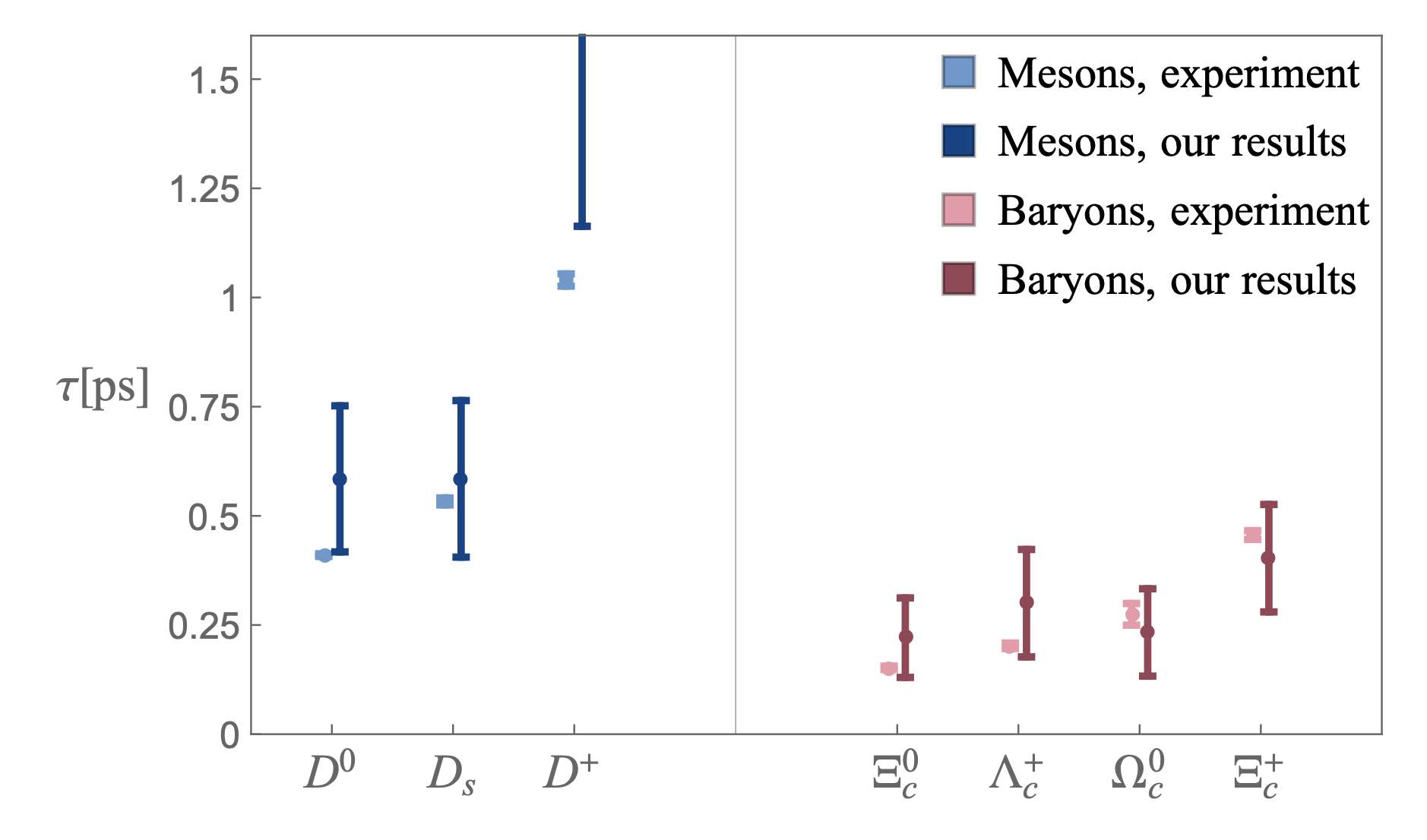 Gratrex,Melić,Nišandžić,2204.11935
Challenges and Opportunities
18
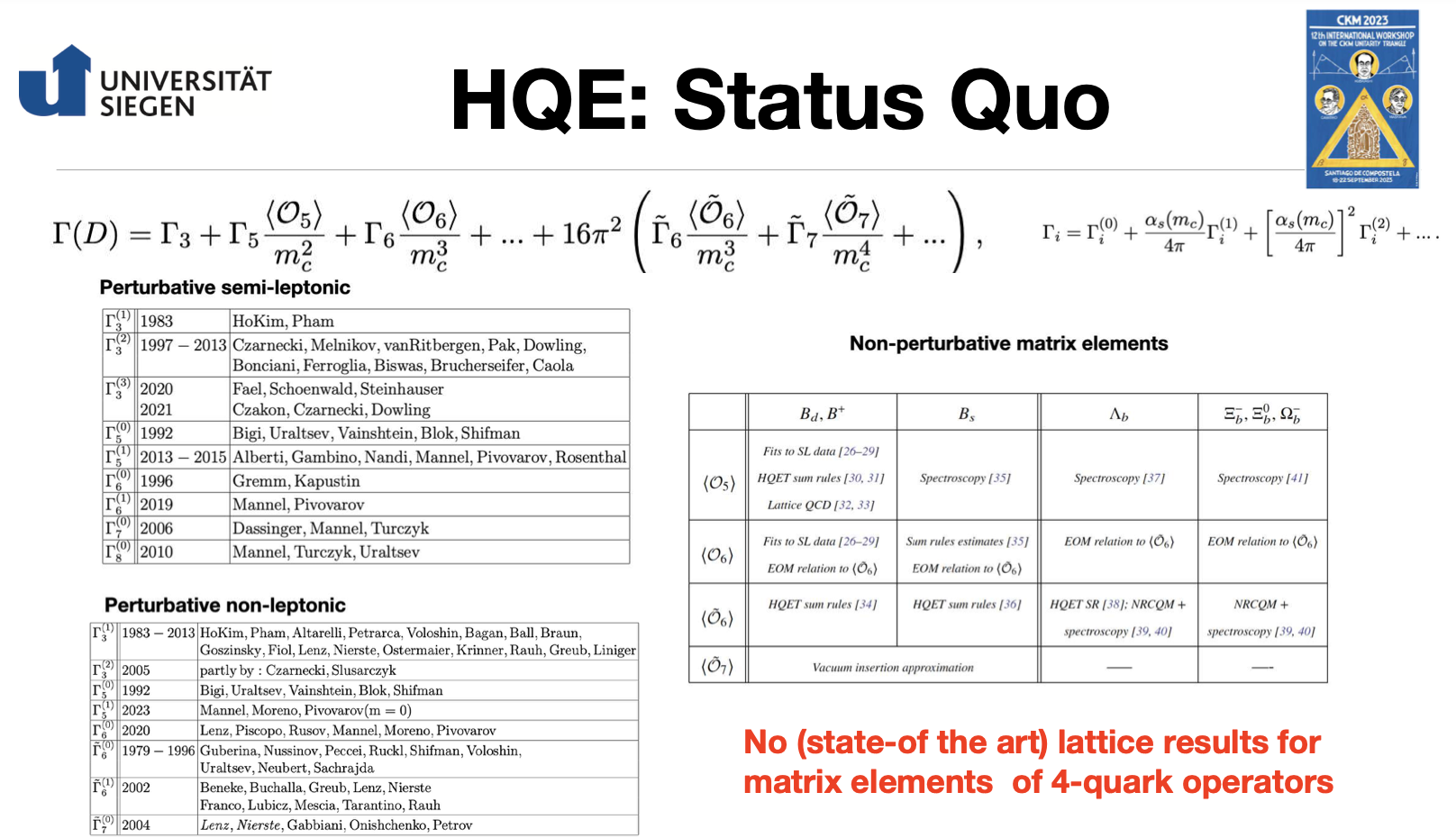 From Alexander Lenz
Challenges and Opportunities
19
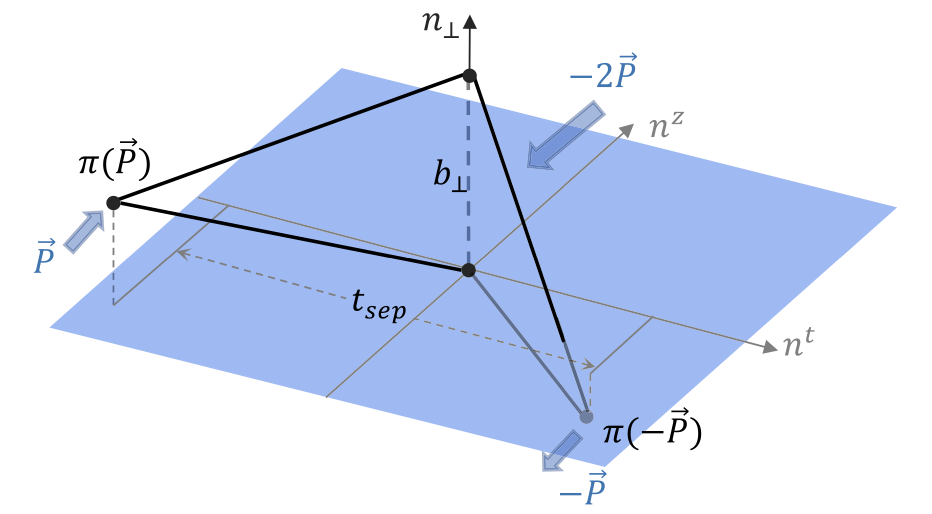 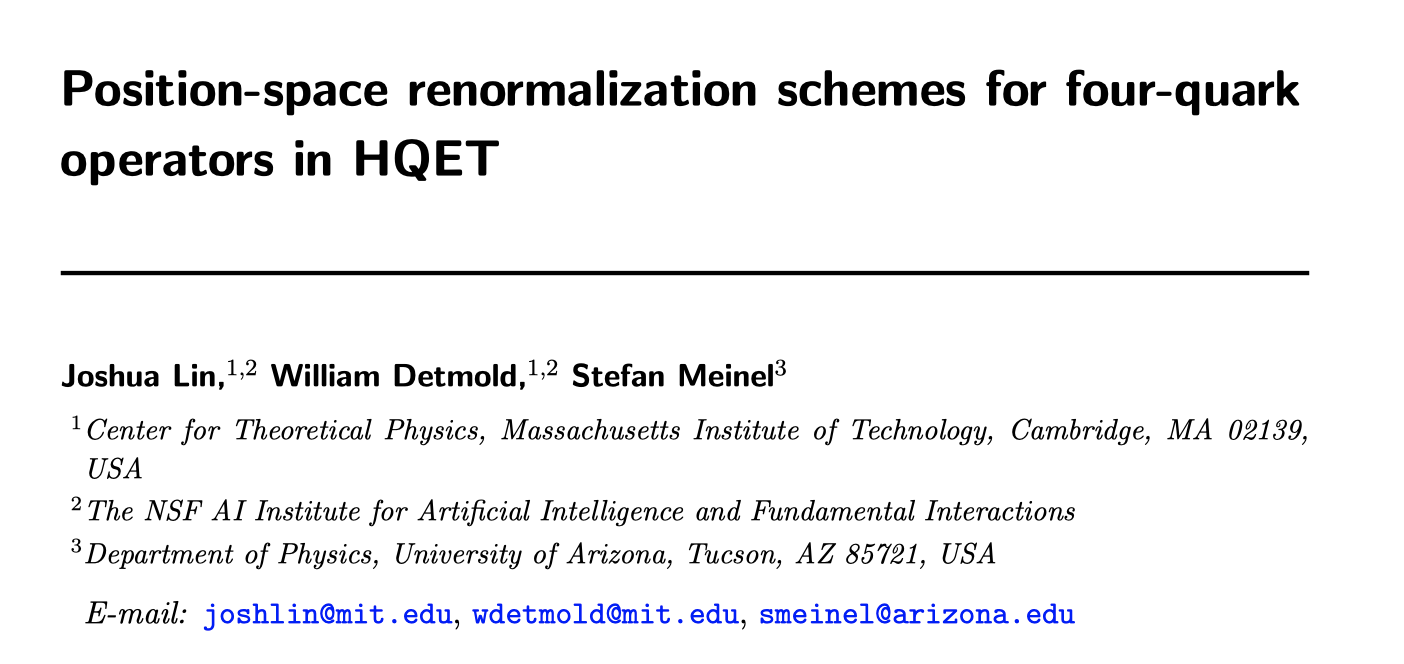 Zhang, et.al. (LPC) PRL125,192001(2020)
Lin, Detmonld, Meinel, 2404.16191v1
Challenges and Opportunities
20
From Hai-Yang Cheng
LHCb (’21) & Belle (’22) data were not taken into account by PDG (’23)
New Lattice QCD configurations
21
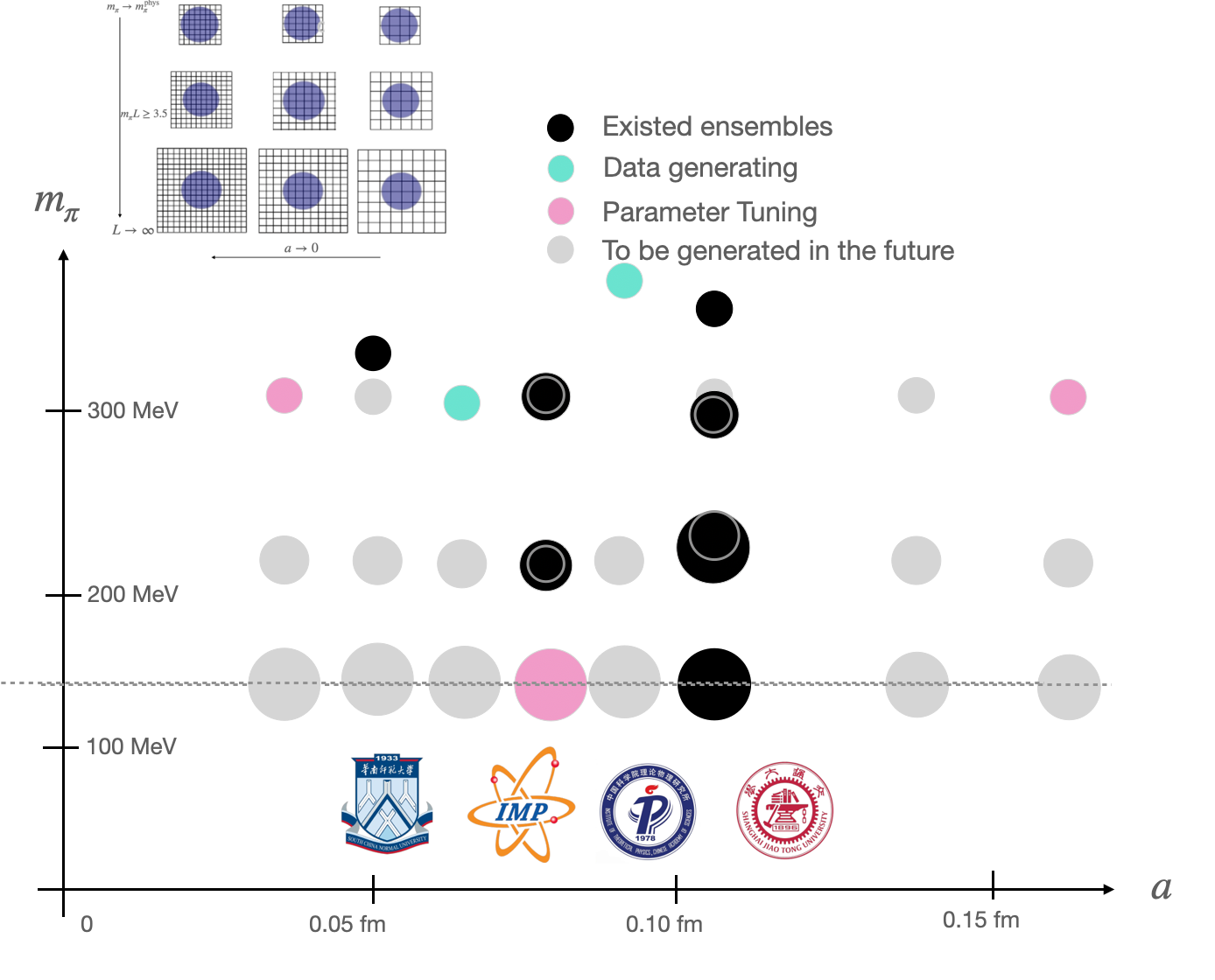 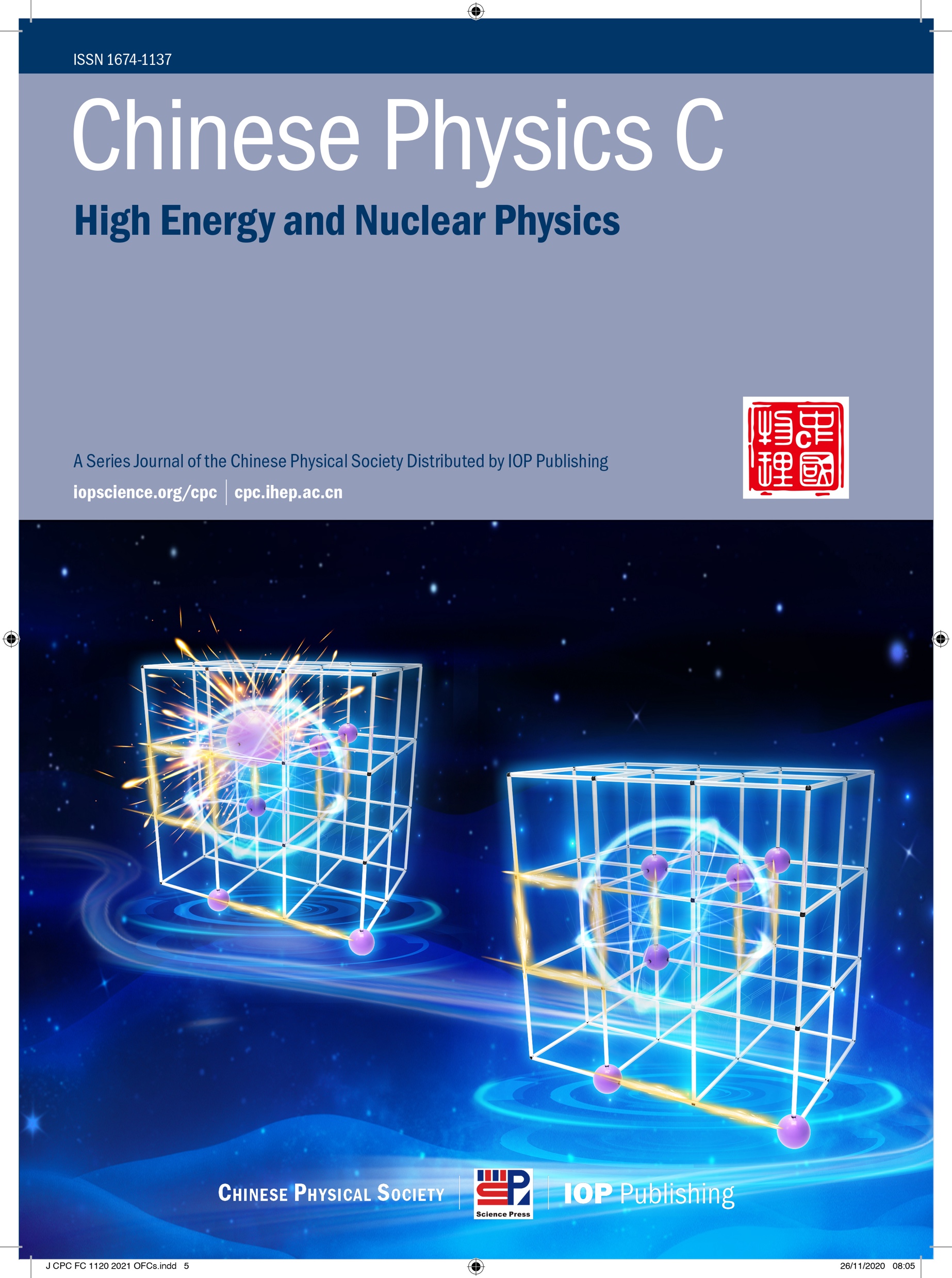 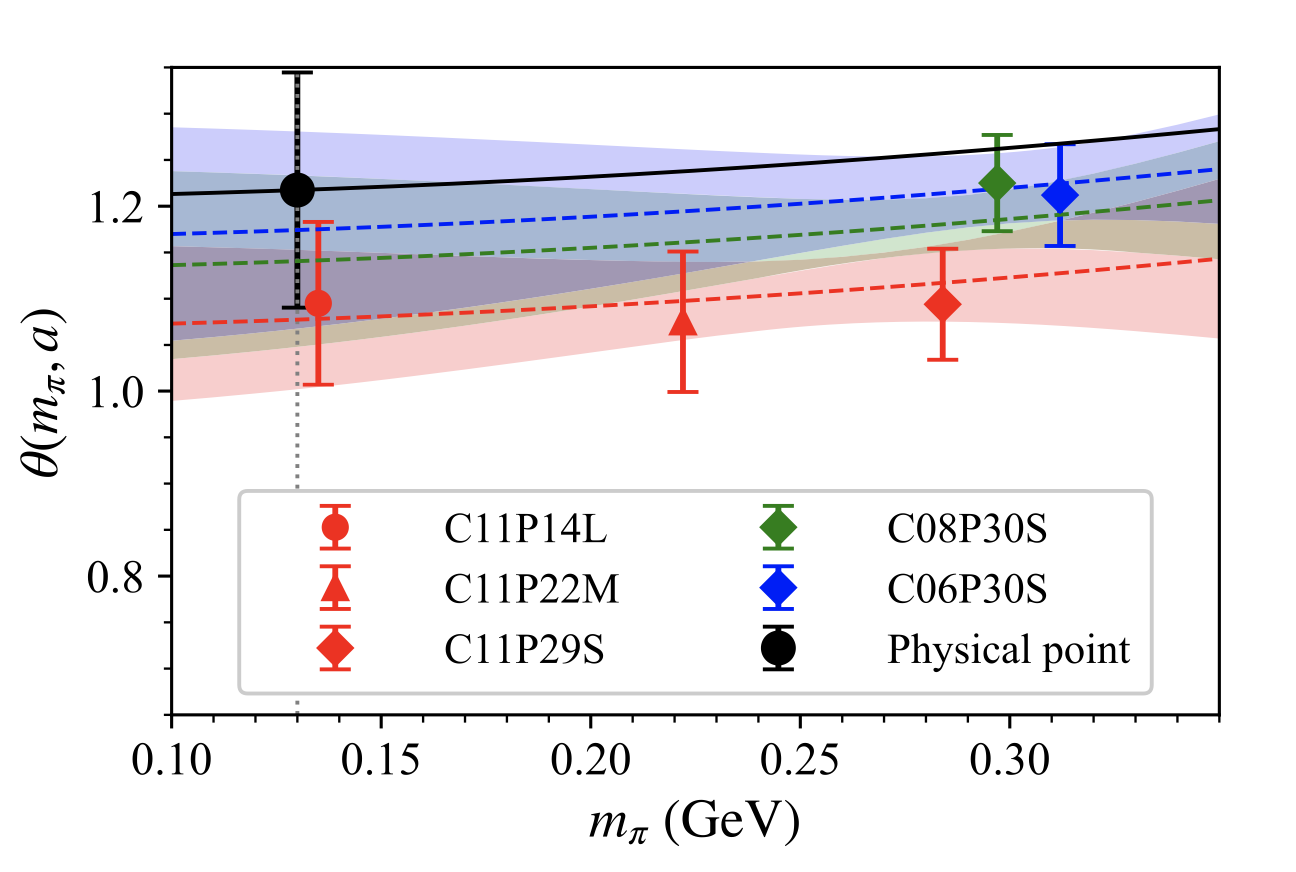 Hu, et.al., PRD 109, 054507 (2024)
Summary
Charm on the Lattice are full of challenges and opportunities.
Thank you for your attention.
Charm
23
Precisely testing standard model
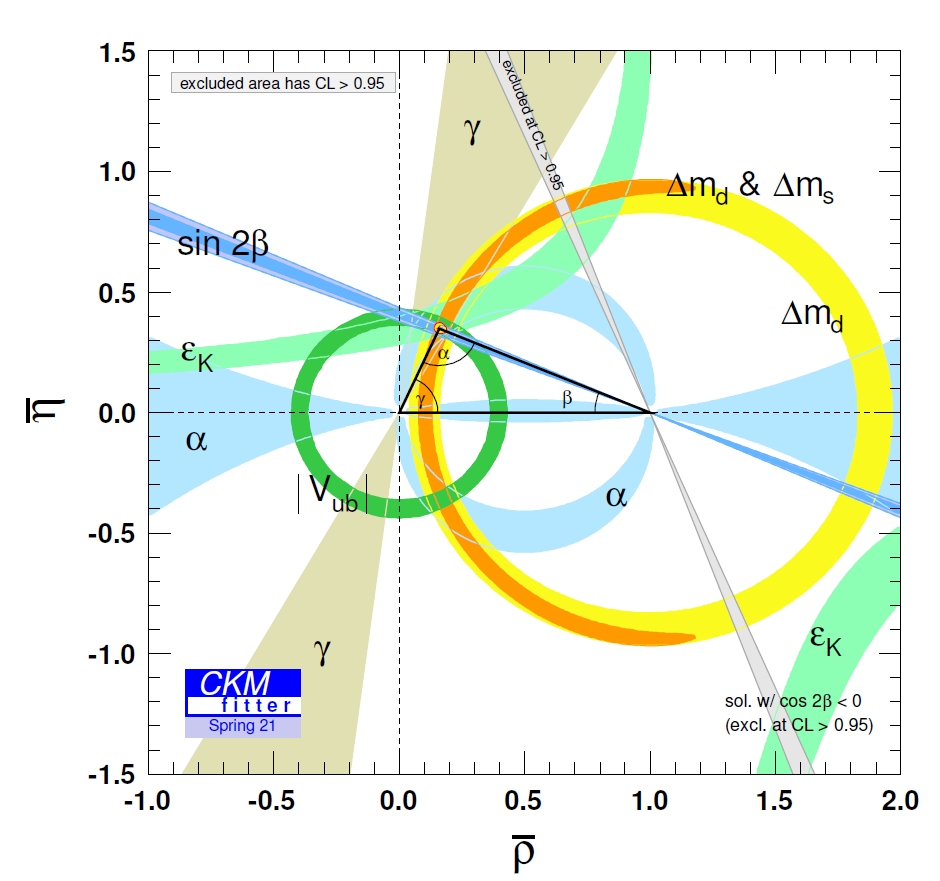 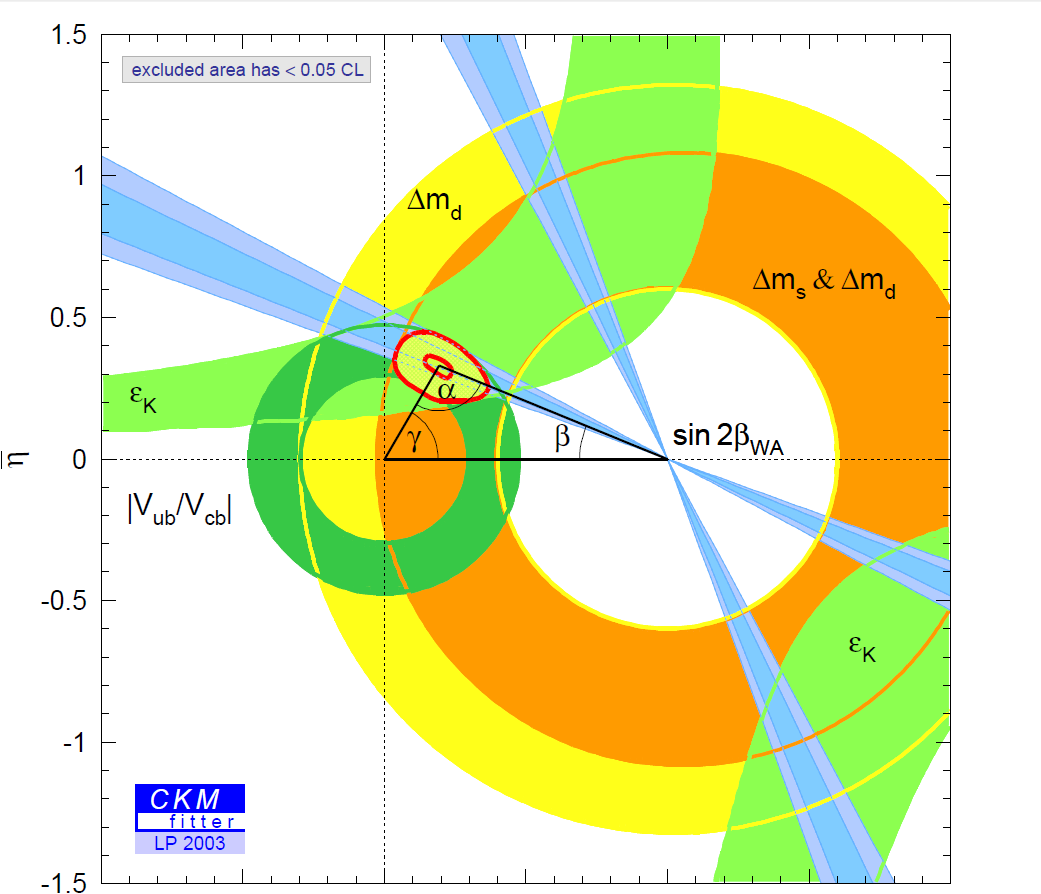 Time-dependent CP violation in B meson decays, [Babar& Belle 2001]
Direct CP violation in B meson decays, [Babar& Belle 2004]
Direct CP violation in D meson decays, [LHCb 2019]
Study on CP violation
Indirect search for new physics
Challenges and Opportunities